Општинско такмичење2009. година
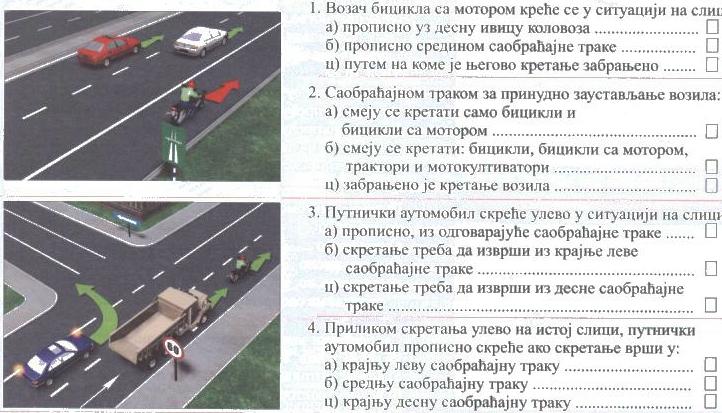 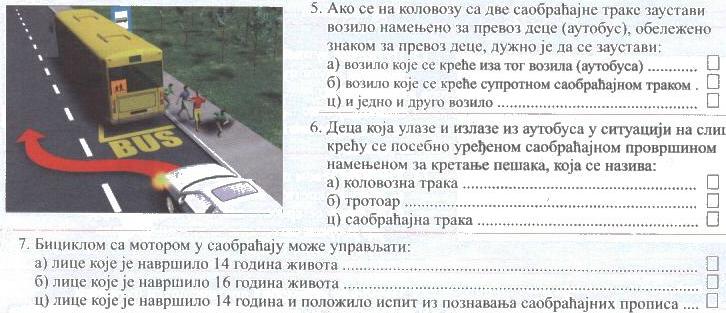 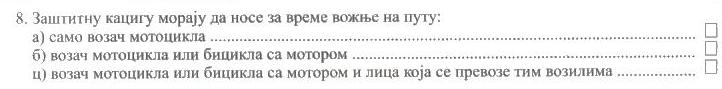 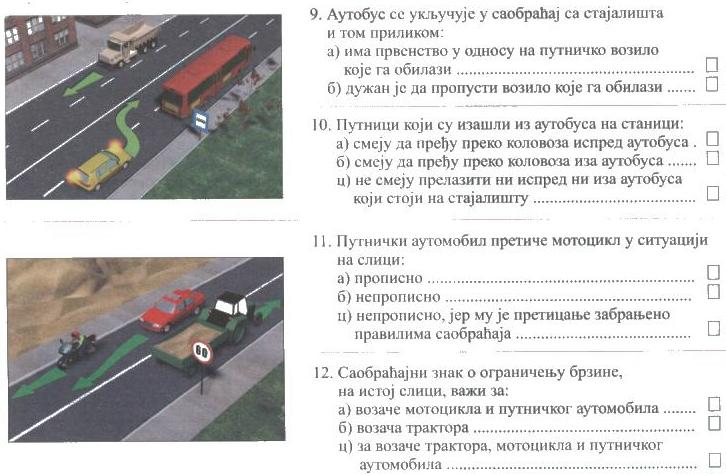 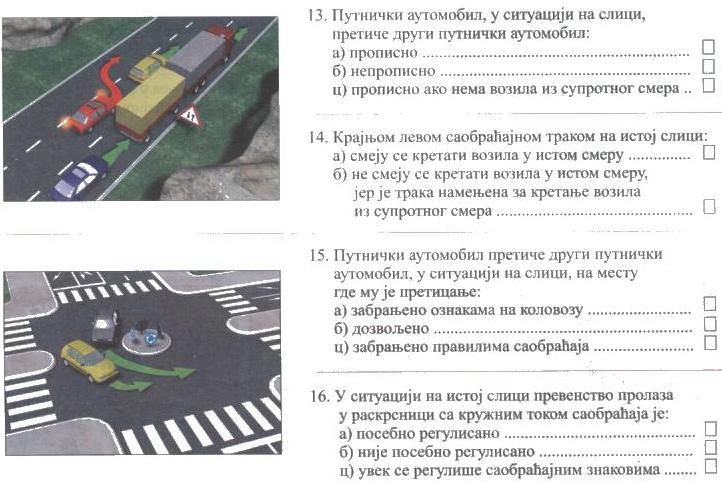 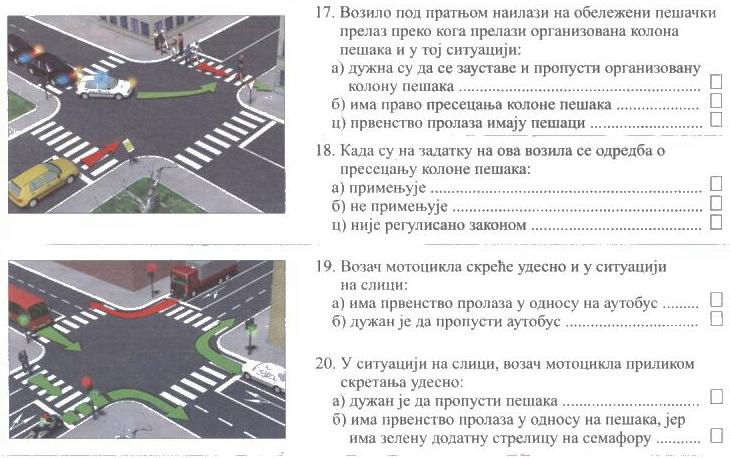 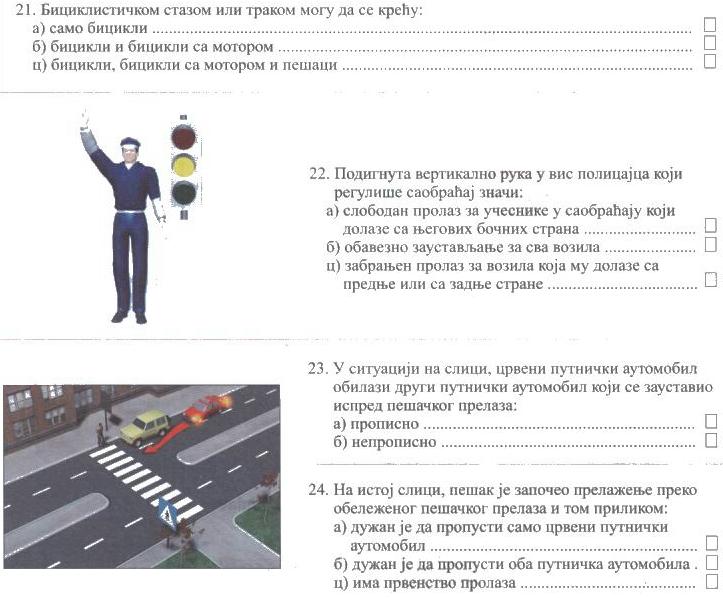 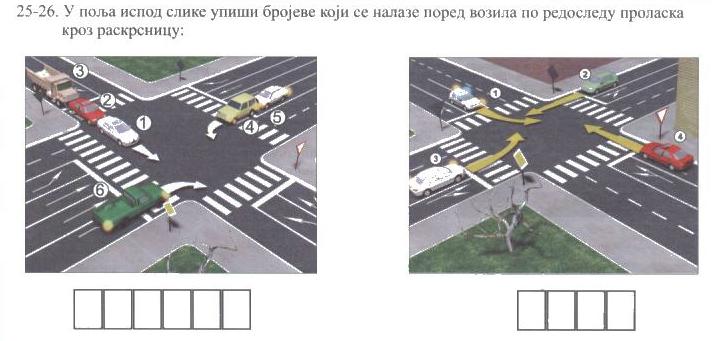 3
4
1
1
4
3
2
2
6
5
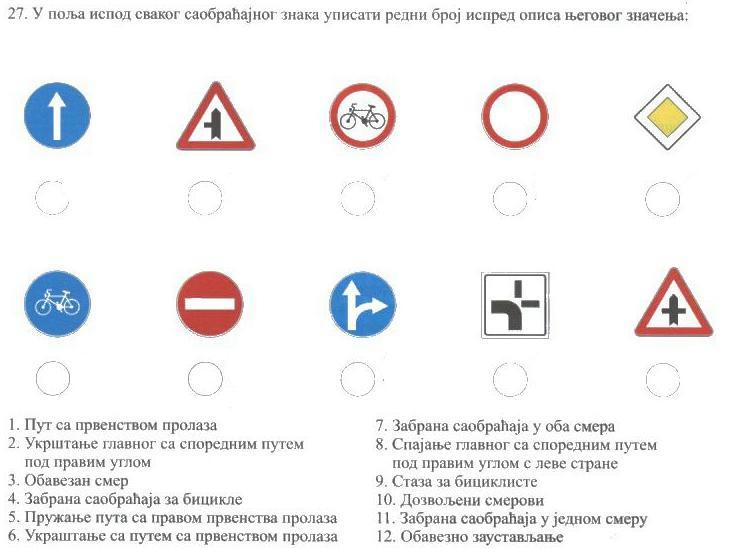 8
3
4
7
1
9
11
10
5
2